Учебная программа в области универсального принятия (UA) доменных имен и адресов электронной почты
[Имя докладчика]  
Семинар по учебной программе ко Дню универсального принятия (UA)  
[Число, месяц] 2024 года
Добро пожаловать!
В настоящее время многие люди во всем мире не могут пользоваться всеми преимуществами интернета только потому, что не имеют возможности вводить доменные имена и адреса электронной почты на их местном языке с использованием местного алфавита 

Универсальное принятие (UA) позволяет сторонам, которые занимаются сайтами и приложениями — их разработкой, размещением или управлением — дать пользователям всего мира возможность пользоваться социальным и экономическим потенциалом интернета

Точное понимание принципов UA — это новый фактор конкурентоспособности, необходимый каждому разработчику
UA — это фундамент для построения более инклюзивного и многоязычного интернета
UA является критически важным критерием для разработчиков, желающих быть впереди в своей отрасли и не отставать от развития нового глобального интернета 
UA — это возможности на сумму более 9,8 млрд долларов для развития бизнеса
Эволюция систем доменных имен и электронной почты
Доменное имя — это уникальное имя, составляющее основу унифицированных адресов ресурсов (URL). Это имя используется людьми для поиска ресурсов в интернете (например, веб-страниц, серверов электронной почты, изображений и видеороликов)

В прошлом домены верхнего уровня (TLD) в основном состояли из двух или трех букв латинского алфавита от a до z (например, .com, .org). Развитие системы DNS привело к созданию более современных и длинных TLD. 
В настоящее время существует около 1200 новых gTLD, которые представляют бренды, сообщества и географические регионы (например, .photography, .london).

В состав этих новых TLD также входят интернационализированные доменные имена (IDN-домены) на местных языках и алфавитах, например «.例子» и «مثال.» (слово «пример» на китайском и арабском языках)
Другие метки в доменном имени также могут быть интернационализированы, что позволяет использовать доменное имя полностью на местном языке и алфавите. IDN-домены отделены от контента в интернете, который также может быть многоязычным. 

Изначально возможности вводить адреса электронной почты на местных языках и алфавитах также отсутствовали
Национальные IDN-домены верхнего уровня (ccTLD)
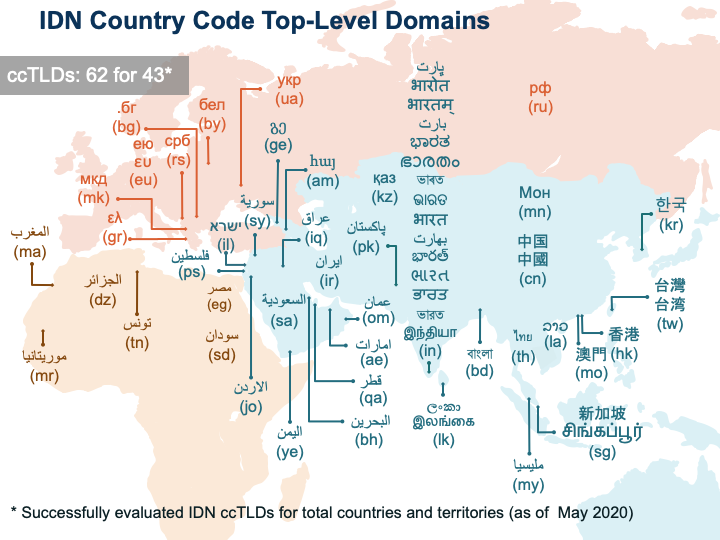 IDN-домены общего пользования верхнего уровня (gTLD)
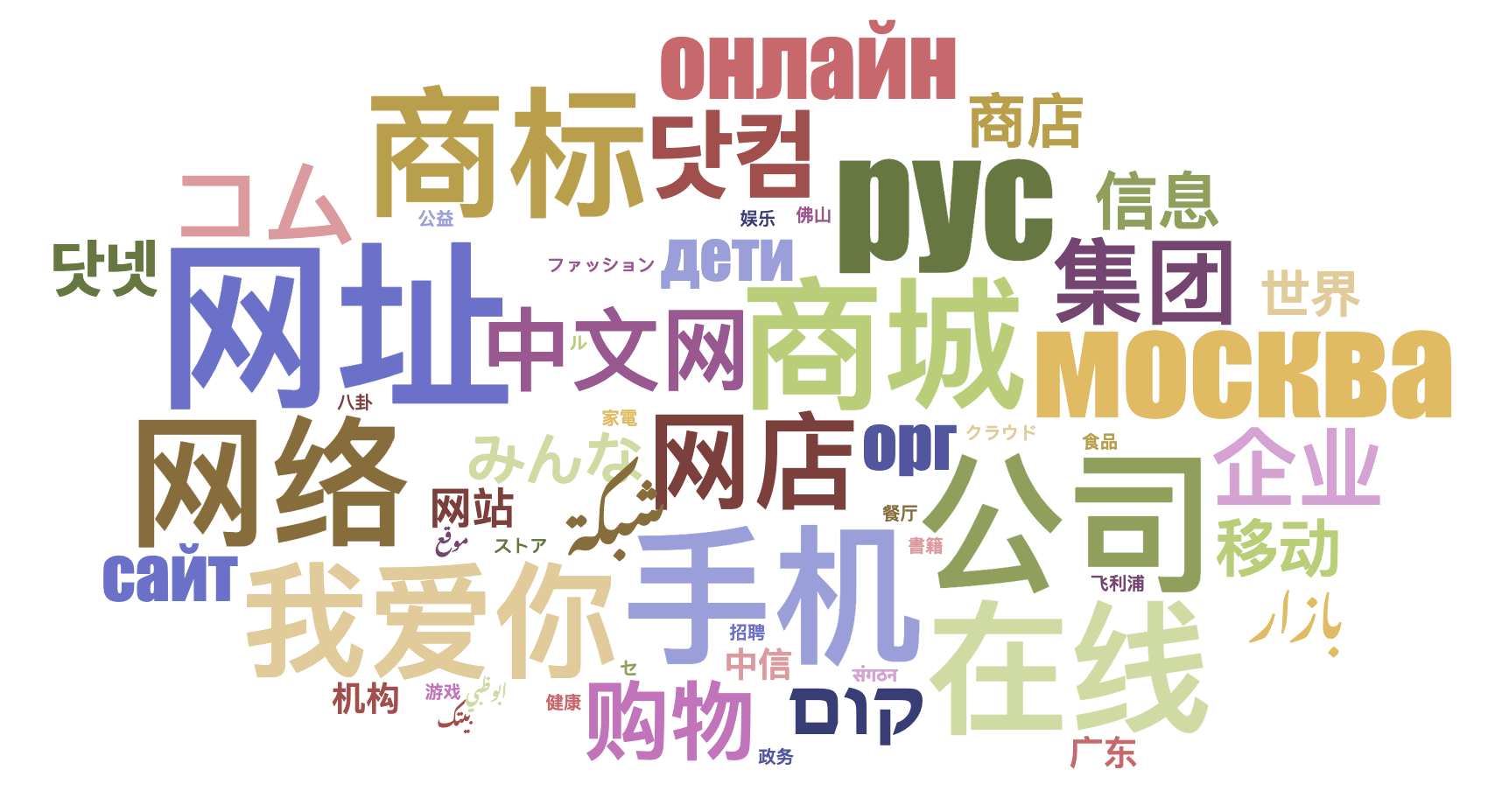 Делегированы 90 IDN-доменов gTLD.
Примеры IDN-доменов
համընդհանուր-ընկալում-թեստ.հայ
ଯୁନିଭରସାଲ-ଏକସେପ୍ଟନ୍ସ-ଟେଷ୍ଟ.ଭାରତ
უნივერსალური-თავსობადობის-ტესტი.გე
다국어도메인이용환경테스트.한국
സാർവത്രിക-സ്വീകാര്യതാ-പരിശോധന.ഭാരതം
تجربة-القبول-الشامل.موريتانيا
армянский
ория
грузинский
корейский
малаялам            

арабский
Примеры интернационализированных адресов электронной почты
Էլփոստ-թեստ@համընդհանուր-ընկալում-թեստ.հայ
电子邮件测试@普遍适用测试.我爱你 
ईमेल-परीक्षण@सार्वभौमिक-स्वीकृति-परीक्षण.संगठन  
تجربة-بريد-الكتروني@تجربة-القبول-الشامل.موريتانيا
ηλεκτρονικό-μήνυμα-δοκιμή@καθολική-αποδοχή-δοκιμή.ευ  
மின்னஞ்சல்-சோதனை@பொது-ஏற்பு-சோதனை.சிங்கப்பூர்
армянский
китайский
деванагари
арабский
греческий            
тамильский
Что такое универсальное принятие (UA)?
Несмотря на развитие системы доменных имен (DNS), во многих программных приложениях используются устаревшие способы проверки допустимости ввода доменных имен и адресов электронной почты

Кроме того, не все онлайн-порталы готовы к открытию учетной записи пользователя с соответствующим адресом электронной почты, в результате чего многие люди не могут перемещаться по интернету, используя свой родной язык и выбранную онлайн-идентичность 

UA считается оптимальным методом обеспечения технического соответствия, который позволяет решить эти проблемы и гарантировать, что все допустимые доменные имена и адреса электронной почты, независимо от алфавита, языка или количества байтов в символе, могут равным образом использоваться всеми подключенными к интернету приложениями, устройствами и системами
Пример проблемы универсального принятия
Действительный адрес электронной почты отклоняется формой на сайте и неправильно отображается слева направо, а не справа налево:
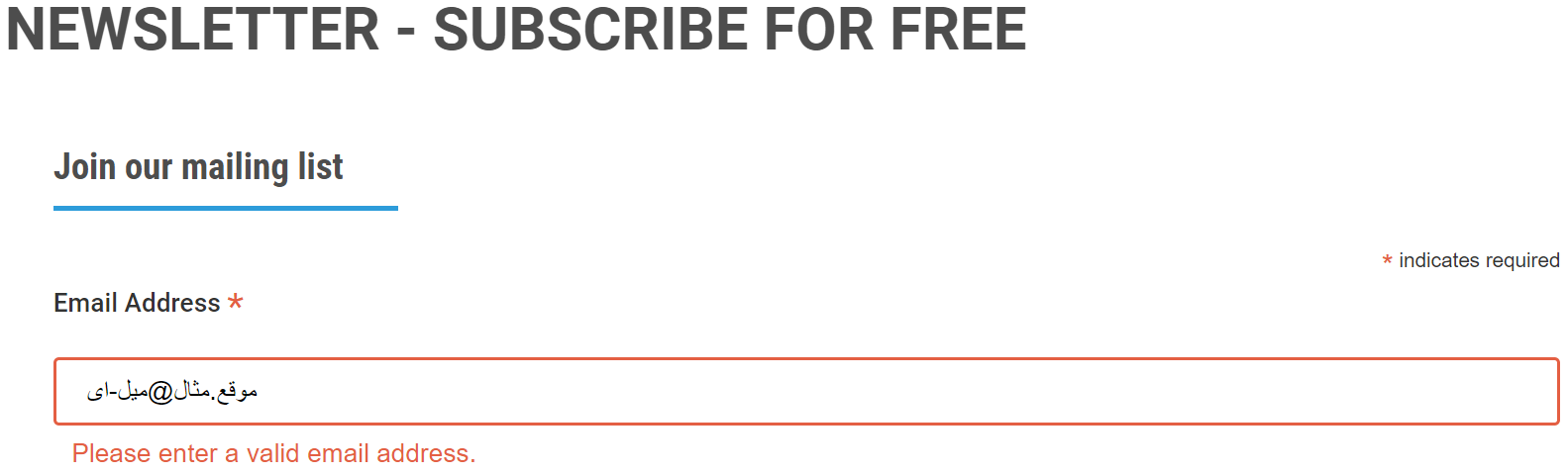 Примеры категорий, на которые влияет UA
Доменные имена, которые могут не работать в приложениях:
ASCII: 	example.sky
ASCII:	example.engineering
Unicode:	คน.ไทย
Интернационализированные адреса электронной почты (EAI), которые могут не работать в приложениях: 
Unicode:	marc@société.org
Unicode:	测试@example.com
Unicode:	ईमेल@उदाहरण.भारत
Unicode:	ای-میل@ مثال.موقع (записано справа налево, RTL)		

ASCII — это буквы A-Z, a-z, цифры 0-9 и знак дефиса.
Unicode поддерживает символы мировых языков и алфавитов.
Цель и результаты UA
Цель
Все действительные доменные имена и адреса электронной почты работают во всех программных приложениях.


Результаты
Стимулирование потребительского выбора, рост конкуренции и предоставление более широкого доступа конечным пользователям.
В чем важность универсального принятия?
Универсальное принятие позволит каждому при использовании интернета и общении через интернет выбирать доменное имя и адрес электронной почты, наилучшим образом соответствующие их интересам, работе, культуре, языку и алфавиту.

UA также может помочь в следующих областях:

Поддержка разнообразного и многоязычного интернета
Обеспечение роста конкуренции, инноваций и потребительского выбора
Создание возможностей для бизнеса
Новые карьерные возможности для разработчиков и системных администраторов
Помощь правительствам и политикам в их взаимодействии со своими гражданами
Обеспечение готовности приложений к универсальному принятию
Поддержка всех допустимых доменных имен и адресов электронной почты:





Принятие: пользователь может вводить в текстовое поле символы своего местного алфавита
Проверка: программное обеспечение принимает такие символы и распознает их как действительные
Процесс: система выполняет с символами необходимые операции
Хранение: текст может храниться в базе данных без каких-либо повреждений
Отображение: при извлечении из базы данных информация отображается корректно
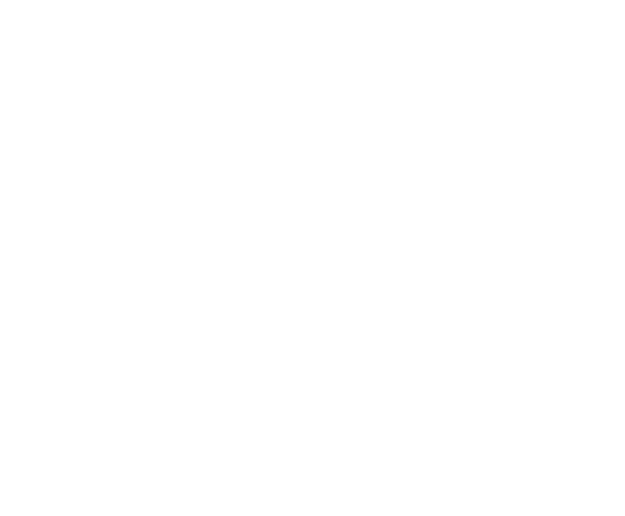 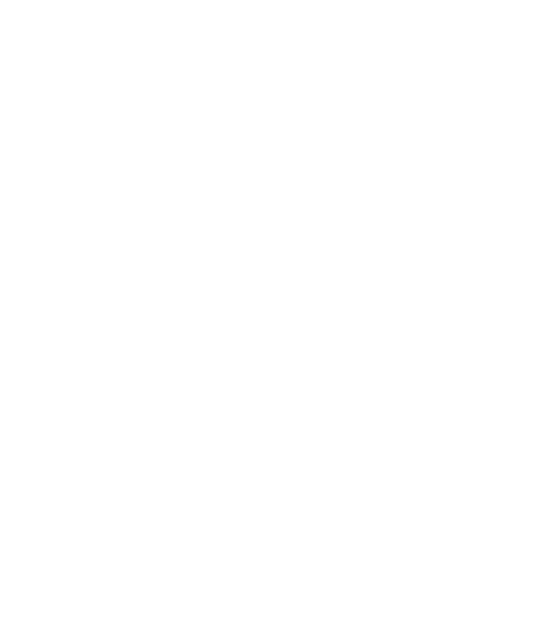 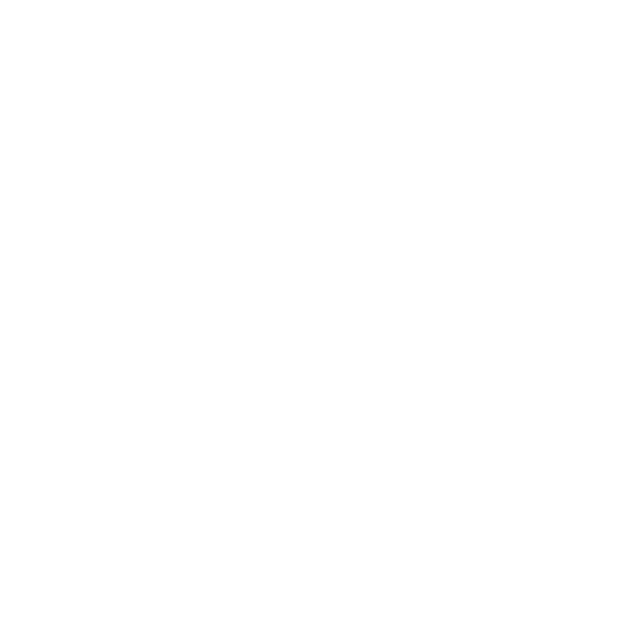 Хранение
Принятие
Проверка
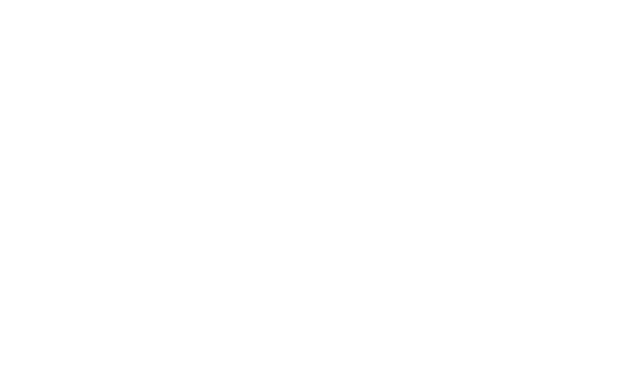 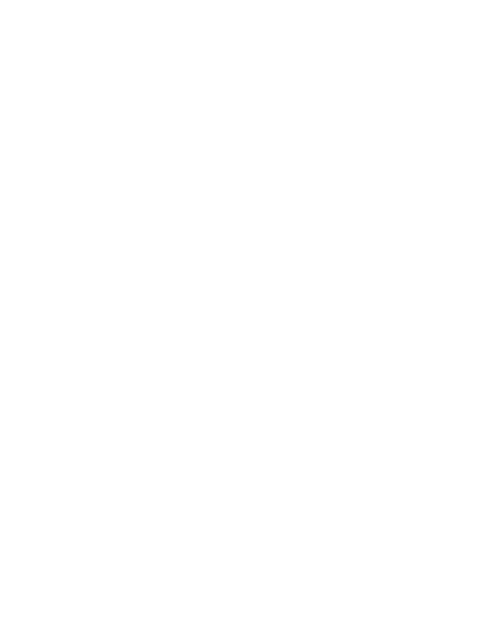 Процесс
Отображение
Призыв к действию
Резолюция 133 (пересмотр, Бухарест, 2022 г.) Полномочной конференции Международного союза электросвязи (МСЭ) уделяет особое внимание роли администраций Стран-Членов в управлении интернационализированными (многоязычными) доменными именами:

Подчеркивает
что IDN вносят вклад в устойчивое развитие, способствуя повышению доступности интернета и использованию местных языков
необходимость дальнейшего применения технических решений для повышения эффективности внедрения IDN
Признает
роль, которую правительства, технические сообщества и другие заинтересованные стороны играют в содействии многоязычию, в том числе внедрению интернационализированных доменных имен
значение вовлечения сообщества и обмена информацией для более глубокого понимания существующих проблем и поддержки решений, особенно в развивающихся странах
Призыв к действию
Резолюция 133 (пересмотр, Бухарест, 2022 г.) Полномочной конференции Международного союза электросвязи (МСЭ) уделяет особое внимание роли администраций стран-членов в управлении интернационализированными (многоязычными) доменными именами:

Предлагает Государствам-Членам и Членам Секторов
рассмотреть способы дальнейшего содействия обеспечению универсального принятия в отношении IDN, а также осуществления сотрудничества и координации действий с соответствующими организациями и заинтересованными сторонами по созданию условий для использования IDN в интернете
Ключевые цели учебных программ в области UA
Ознакомить слушателей с базовыми понятиями в области интернационализации, в том числе в области Unicode, IDN-доменов и EAI
Привести практические примеры использования UA, т.е. прием, хранение, обработка, валидация и отображение
Научить пользоваться встроенными библиотеками для обработки Unicode и IDN-доменов
Дать технические знания и навыки в области стандартов или RFC для IDN-доменов и EAI
Разработать тестовые примеры и процедуры проверки поддержки UA
Структура учебных программ
Дать теоретические знания и представление о стандартах и оптимальных методах
Выработать практические навыки программирования
Разработать краткие модули микрообучения с целью интеграции основных понятий в имеющиеся курсы:
Интернационализация с использованием Unicode
Интернационализированные доменные имена
Интернационализация адреса электронной почты
Распределить новые понятия в рамках соответствующих курсов
Ввести минимальное количество новых курсов только по более сложным темам
Предлагаемые модули
Модуль 1. Основы программирования с использованием Unicode
Модуль 2. Расширенный курс программирования с использованием Unicode
Модуль 3. Unicode в структурах данных и алгоритмах
Модуль 4. Unicode в системах управления базами данных
Модуль 5. Введение в интернационализированные доменные имена (IDN)
Модуль 6. Программирование с использованием интернационализированных доменных имен (IDN)
Модуль 7. Темы для углубленного изучения интернационализированных доменных имен (IDN)
Модуль 8. Интернационализация адреса электронной почты (EAI)
Модуль 9. Программирование с использованием интернационализации адреса электронной почты (EAI)
Модуль 10. Обработка IDN-домена и EAI в приложениях для мобильных устройств
Модуль 11. Безопасность IDN-домена
Модуль 12. Поддержка Unicode в операционных системах


Подробное описание модулей и их содержание доступно по адресу: https://community.icann.org/display/TUA/Draft+UA+Curriculum
Модуль 1. Основы программирования с использованием Unicode
Необходимые знания: типы данных и их представление, кодировка ASCII, ввод и вывод в ASCII, файлы ASCII

Введение в схемы кодировки (ASCII, ISO 8859, Unicode)
Для чего нужен Unicode? 
Тип данных символов кодовых точек Unicode
Введение в кодовые таблицы Unicode
Обработка строк Unicode — создание, ввод и вывод, объединение
Хранение данных Unicode в файлах в формате UTF8


Курс для интеграции: «Основы программирования» или «Программирование I»
Модуль 2. Расширенный курс программирования с использованием Unicode
Необходимые знания: Модуль 1

Модель символ-глиф — разница между обработкой информации в текстовом виде и отображением текста
Отображение текста — использование текстовых сред, шрифтов, средств построения глифов
Нормализация строк Unicode — NFC и NFD
Сравнение строк Unicode  
Введение в двунаправленные алфавиты и алфавиты с заданной формой
Формат отображения
Хранение файлов в порядке нажатия клавиш
Средства построения глифов
Интерфейс–класс–объект
Данные Unicode в переменных
Методы использования данных Unicode
Unicode в файлах других форматов и их обработка — обработка Unicode в файлах JSON
Использование библиотек Unicode — ICU и других 

Курс для интеграции: «Углубленный курс программирования» или «Объектно-ориентированное программирование»
Модуль 3. Unicode в структурах данных и алгоритмах
Необходимые знания: Модуль 2, массивы, списки, наборы, очереди, деревья, словари и т.д., сортировка и поиск.

Структуры данных с использованием строк на местном языке в Unicode
Алгоритм объединения Unicode для сортировки строк Unicode
Поиск в данных Unicode (нормализация + сопоставление)

Курс для интеграции: «Структуры данных и алгоритмы»
Модуль 4. Unicode в системах управления базами данных
Необходимые знания: Модуль 3

Индексирование в столбцах с символами Unicode
Ограничения целостности, основанные на столбцах с символами Unicode (напр. для первичного ключа и внешних ключей)
Запросы — регулярные выражения с символами Unicode
Хранение данных Unicode в базах данных (создание, вставка и обновление записей)

Курс для интеграции: «Системы управления базами данных»
Модуль 5. Введение в интернационализированные доменные имена (IDN-домены)
Необходимые знания: Модуль 2, сети и протоколы, IP, система доменных имен (в ASCII)

Введение в корневую зону: TLD, gTLD, ccTLD
Для чего нужны IDN-домены
Доменные имена на основе Unicode: U-Label
Потребность в A-label
Алгоритм Punycode (RFC 3492)
IDNA2003 и сопутствующие ограничения
IDNA2008 
Ограничения протоколов в связи с IDN-доменами: FTP, HTTP, HTTPS
Команды для устранения неполадок сети с U-Label — dig, traceroute, nslookup и т.д.

Курс для интеграции: «Передача данных» и «Компьютерные сети»
Модуль 6. Программирование с использованием интернационализированных доменных имен (IDN-доменов)
Необходимые знания: Модуль 5

Библиотеки, совместимые с IDNA2008, и их применение
Python, Java и/или другие платформы
Проблемы использования библиотеки IDNA2003: отказ от использования библиотек IDNA2003 
Анализ активных IDN-доменов https://data.iana.org/TLD/tlds-alpha-by-domain.txt 

Курс для интеграции: «Передача данных» и «Компьютерные сети»
Модуль 7. Темы для углубленного изучения интернационализированных доменных имен (IDN-доменов)
Необходимые знания: Модуль 6

Ограничения IDNA2008
Введение в правила генерирования меток (LGR)
Свойства формата правил генерирования меток на основе XML (RFC7940, RFC4690 и RFC3743 в качестве ранних текстовых форматов)
Использование доступных LGR в ICANN для создания допустимых меток 
Значение некоторых LGR
Упражнение по программированию по использованию LGR для проверки метки и идентификации меток ее вариантов

Курс для интеграции: «Темы для углубленного изучения IDN-доменов и универсального принятия»
Модуль 8. Интернационализация адреса электронной почты (EAI)
Необходимые знания: Модуль 6

Для чего нужна система доменных имен (EAI)?
Хранение почты EAI
Изменения протокола электронной почты для EAI
SMTP — сигнальный флаг (SMTPUTF8)
Протоколы POP/IMAP
EAI и форматы почтовых сообщений
EAI и стандарт MIME
Проблемы внедрения в условиях частичной совместимости:
технические проблемы совместимости — проблемы, связанные с частичной совместимостью с EAI в системах и клиентах электронной почты.
Возможное техническое решение: функция перевода/транслитерации в почтовых клиентах получателей, напр. функция перевода в GMail.
Электронная почта и борьба со спамом — средства борьбы со спамом в условиях частичной совместимости с EAI.
EAI и навыки межкультурного общения с помощью электронной почты — этикет и оптимальные методы взаимодействия 

Курс для интеграции: «Передача данных» и «Компьютерные сети»
Модуль 9. Программирование с использованием интернационализации адреса электронной почты (EAI)
Необходимые знания: Модуль 7

Обработка символов UTF-8/не из набора ASCII:
Тема письма
Верхний колонтитул
Основной текст письма 
Вложения
Библиотеки или API с обработкой взаимодействия SMTP с поддержкой EAI
Валидация интернационализированных адресов электронной почты с помощью ссылки для подтверждения
Обработка интернационализированных адресов электронной почты
Аспекты создания имен почтовых ящиков, напр. согл. https://uasg.tech/download/uasg-028-considerations-for-naming-internationalized-email-mailboxes-en/ 
Определение функций EAI, напр. с помощью руководства по самосертификации EAI, напр. https://uasg.tech/eai-certification/  

Курс для интеграции: «Темы для углубленного изучения IDN-доменов и универсального принятия»
Модуль 10. Обработка IDN-доменов и EAI в приложениях для мобильных устройств
Необходимые знания: Модуль 2, Модуль 6, Модуль 9

Поддержка набора символов Unicode
Компоновка и отображение текста Unicode
Поддержка Unicode в средах разработки приложений для мобильных устройств
API для преобразования iconv/ICU
Обработка IDN-доменов на мобильных устройствах — соответствующие библиотеки
Обработка EAI на мобильных устройствах — соответствующие библиотеки

Курс для интеграции: «Разработка приложений для мобильных устройств»
Модуль 11. Безопасность IDN-доменов
Необходимые знания: Модуль 2, Модуль 6

Безопасность Unicode 
Механизмы безопасности Unicode
Контекст: существует множество других рисков в области безопасности, и риски, связанные с DNS, IDN-доменами и Unicode, невелики по сравнению с рисками, связанными, например, с фишингом, невнимательным отношением и некомпетентностью пользователей в области безопасности.
Борьба с блокировкой адресов EAI. 
Безопасность DNS 
Омограф ASCII  
Фишинг, спам и т.д.
Безопасность IDN-домена
Строки, на которые не распространяется нормализация, — работа с подобными, но различающимися строками с помощью LGR
Омографы IDN-домена
LGR и их варианты
Схожесть строк 

Курс для интеграции: «Компьютерная безопасность»
Модуль 12. Поддержка Unicode в операционных системах
Необходимые знания: Модуль 2

Поддержка Unicode в файловых системах
Работа с Unicode: обработка имен файлов с учетом регистра, без учета регистра или без учета регистра, но с его сохранением
API Unicode для ОС

Курс для интеграции: «Операционная система»
Изменение курсов
Изменения существующих курсов:

«Основы программирования» или «Программирование I»
«Углубленный курс программирования» или «Объектно-ориентированное программирование»
«Структуры данных и алгоритмы»
«Системы управления базами данных»
«Передача данных» и «Компьютерные сети»
«Разработка приложений для мобильных устройств»
«Компьютерная безопасность»
«Операционная система»

Предлагаемый новый курс:

«Темы для углубленного изучения IDN-доменов и универсального принятия»
Ресурсы для поддержки изменения курсов
Проект методической разработки по модулю для учащихся: https://community.icann.org/display/TUA/Draft+UA+Curriculum. 
Проект методической разработки по модулю для преподавателей
Проекты заданий
Ссылки на дополнительные материалы

Учебная программа для преподавательского состава (по запросу и при наличии) ICANN — обращаться по адресу UAProgram@icann.org
Примите участие в работе над универсальным принятием!
Для получения дополнительных сведений об универсальном принятии, обратитесь по следующим адресам электронной почты: info@uasg.tech и UAProgram@icann.org 
Все документы и презентации UASG представлены здесь: https://uasg.tech
Сведения о текущей работе с вики-страниц сообщества ICANN представлены здесь: https://community.icann.org/display/TUA
Подпишитесь на лист рассылки, посвященный обсуждению UA: https://uasg.tech/subscribe
Зарегистрируйтесь для участия в деятельности рабочих групп по UA здесь
Следите за работой UASG в социальных медиа, используя хэштег #Internet4All:
Информация и последние события в Группе управления по универсальному принятию: www.uasg.tech
X (ранее – Twitter): @UASGTech
LinkedIn: https://www.linkedin.com/company/uasgtech/
Facebook: https://www.facebook.com/uasgtech/
Взаимодействуйте с ICANN — программы Fellowship и NextGen
Цель программы Fellowship ICANN – повышение разнообразия участников мультистейкхолдерной модели через создание возможностей для выходцев из сообществ с недостаточным уровнем обеспеченности услугами и из недостаточно представленных групп, желающих стать активными участниками сообщества ICANN
Подайте заявку на участие в программе ICANN Fellowship

Корпорация ICANN ищет представителей следующего поколения, желающих активно взаимодействовать с региональными сообществами и заниматься формированием будущей глобальной политики в отношении интернета. В ICANN ни на день не прекращается работа над важными вопросами
Подайте заявку на участие в программе ICANN NextGen